Delegation to Unlicensed School Personnel, What Are the Issues?
Angie McDonald ADN, RN, NASSNC
KDE State School Nurse Consultant
Michelle Malicote BSN, RN, NASSNC
KDPH School Health Branch Manager
2022
Objectives:
Understands the general issues related to delegation
Can identify federal laws protecting students with disabilities
Can define delegation and how it relates to nursing care
Understands the recommended qualifications for unlicensed assistive personnel (UAPs) and licensed practical nurses (LPNs) and can identify the roles and responsibilities as they relate to school nursing
With more than 500,000 seasoned RNs anticipated to retire by 2022, the U.S. Bureau of Labor Statistics projects the need for 1.1 million new RNs for expansion and replacement of retirees, and to avoid a nursing shortage.
Is there Really A Nursing Shortage?
The Issue:
According to the Centers for Disease Control (CDC), one in every five children in the United States have special health care needs (2021)
Federal laws mandate schools to provide ALL students equal opportunity to participate in academic, nonacademic and extracurricular activities (including school-sponsored field trips)
[Speaker Notes: Healthcare needs include - prescribed med’s, specialty medical care,  vision care, mental health services, specialty therapies &  use of medical equipment]
More Issues:
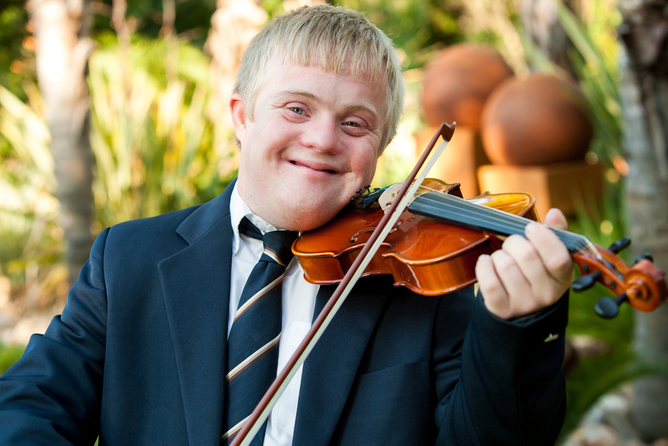 Students who require health services may not be excluded or denied access to school or school sponsored events/activities
Not all school children have access to a school nurse
Federal Laws Protecting Students with Disabilities:
Section 504 of the Rehabilitation Act of 1973.

Your Rights Under Section 504 of the Rehabilitation Act

Title ll of the Americans with Disabilities Act of 1990 (ADA)

Individuals with Disabilities Education Improvement Act (IDEA) 2004
[Speaker Notes: Section 504 and Title II –civil laws that prohibit discrimination against individuals with disabilities.
IDEIA- mandates a free & appropriate education in the least restrictive environment for those students who qualify for special education services (US Dept. of Ed, 2011)]
Delegation Defined:
Transferring the responsibility of performing a nursing activity to another person, while retaining accountability for the outcome.  - American Nurses Association (ANA)/National Council of State Boards of Nursing (NCSBN) 2006, National Association of State School Nurse Consultants (NASSNC) 2010
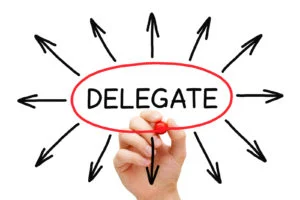 National Association of School Nurses (NASN) Position on Delegation:
Delegation of nursing tasks in school setting can be a valuable tool for a school nurse NASN Nursing Delegation in the School Setting.

Based on the state nursing definition of delegation KRS 314.011 

In compliance with state nursing regulations and guidance
KBN Supervision and Delegation of Nursing Tasks to Unlicensed Personnel
Delegation of Nursing Care:
Delegation of nursing care is a legal term
Legal parameters for nursing delegation defined by State Nurse Practice Acts, State Board of Nursing guidelines and Nursing Administrative Regulations/Rules 
KBN Decision Tree for Delegation to UAP
Delegation of Nursing Tasks is not allowed in some states
Factors to Consider:
Complexity of task
Predictability of outcomes
Availability/competency of UAP
Type and supervision required for UAP
   (ANA, 2012)
Components of Delegation
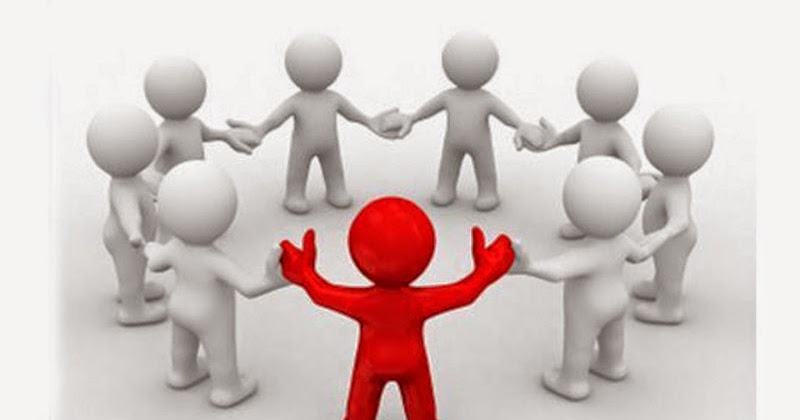 Based on student assessment by RN
Determined on a case-by-case basis
Needs and condition of the student
Stability and acuity of student’s condition
Potential for harm
Delegation of Nursing Activities:
Kentucky Board of Nursing provides guidance of nursing activities through
Nursing laws (statues)/scope of practice (KRS 314)
Administrative Regulations
Advisory Opinion Statements
School Nursing Laws
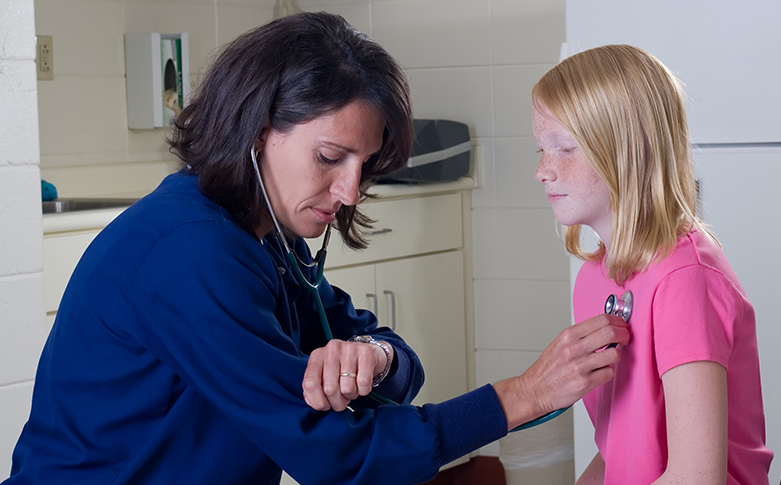 KRS 314.011 (6) Registered nursing practice
Use of substantial specialized knowledge, judgement and nursing skill
May practice independently
May delegate appropriate nursing tasks to unlicensed personnel
Delegation in the School Setting:
School Nursing Laws

KRS 314.011 9 (10) Licensed Practical Nursing Practice

Must be supervised by RN, physician or dentist
May not delegate, train or supervise unlicensed school personnel
Delegation in Schools:
Selected nursing task transferred to a competent unlicensed individual (UAP) in a specific situation
Decision to delegate and supervise nursing task in the school setting is the sole responsibility of the registered nurse
NASN Nursing Delegation in the School Setting
Decision to Delegate:
Determination to delegate based on: 
KBN Nursing Practice and assessment
Compliance with applicable laws
Guidance by professional nursing associations i.e., American Nurses Association (ANA) and the National Council of State Boards of Nursing (NCSBN)
KBN Decision Tree
Delegated Nursing Task Supervision:
Supervising registered nurse must: 
Periodically monitor and assess capabilities and competencies to assure delegated tasks are safely performed
RN determines how closely and how often supervision and reassessment is done
Delegation in School:
Nursing tasks done in home setting becomes more complex in school setting
Parents may not understand why a seemingly higher standard is required
School nurses must meet state nursing law, federal mandates, parental expectations and other state laws related to education
Rationale in Delegation:
The registered nurse is the appropriate professional to delegate nursing care
In 2012, ANA clearly stated that registered nurses should not delegate steps in the nursing process including nursing assessment or the use of nursing judgement 
ANA's principals of Delegation
Factors in Delegating:
State laws, rules and regulations
Safety issues
Medical needs of students
School practice characteristics
Unlicensed assistive personnel (UAP) competencies
Five Rights of Delegation:
Right task
Right person
Right direction
Right supervision
Right circumstance - (ANA/NCSBN, 2006)
ANA Principles for Delegation:
RN directs care and determines the appropriate utilization of any assistant involved in providing direct patient care
RN accepts aid from nursing assistive personnel in providing direct patient care
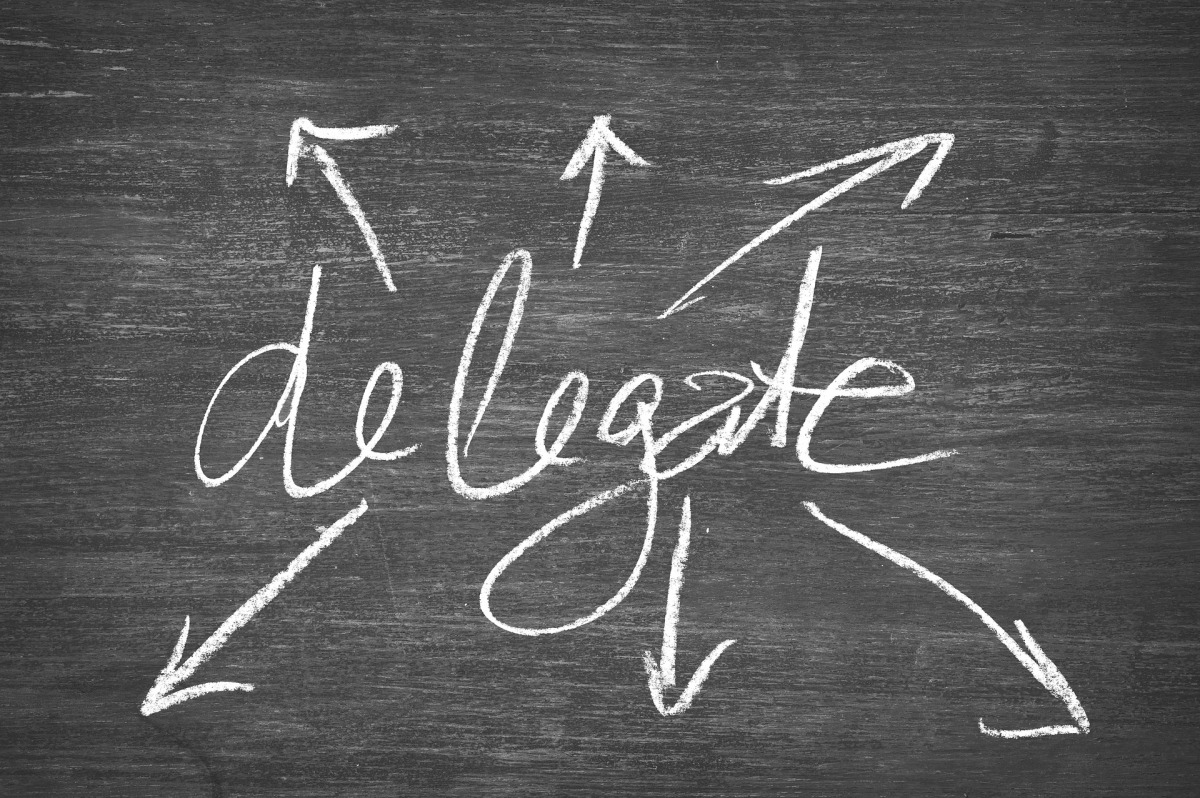 Recommended Qualifications for UAPs:
Education – e.g., high school diploma or higher, first aid and CPR certification, prior health care experience, training per school district policies
Personal attributes – e.g., willing to assume responsibility for assigned tasks, works within job description, able to understand and follow direction of school nurse
Recommendations:
Interpersonal attributes – e.g., maintains confidentiality of information, communicates clearly, enjoys working with children
Emergency effectiveness – e.g., remains calm and demonstrates good judgement when the unexpected occurs, knows how and when to call emergency medical services and or school nurse – (NASN, 8-3-2020)
School Nurse Delegation
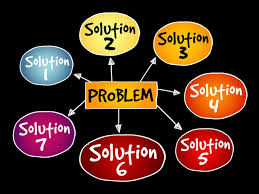 Roles and Responsibilities of UAP:
Maintain competence to person the delegated task
Ask questions if directions are not understood
Follow directions and guidelines provided
Communicate concerns promptly
Report observations and activities to the delegating school nurse
Documentation of care as directed
						(NASN, 2005)
LPN/LVN vs UAP Scope of Practice
LPN/LVN have their own license and scope of practice
RN “assigns” to the LPN/LVN
RN cannot “assign” nursing activities that are outside the scope of practice of the LPN/LVN
The LPN/LVN scope of practice will vary from state to state
RN “delegates” to the Unlicensed Assistive Personnel (UAP)
UAP has no scope of practice
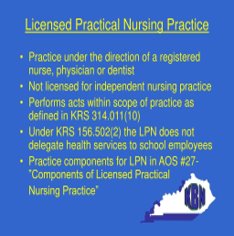 Assistive Personnel:
There may be times when it is inappropriate for school nurses to delegate to UAP, and standards of nursing delegation, state statutes and local policies will guide those decisions and support their rationale
School nurses, therefore, make decisions regarding use of UAP based on the situation at hand, the environment, the experience and training of the UAP, and the health status of the student

(NASN Position Statement: Unlicensed Assistive Personnel: Their Role on the School Health Services Team, 2015)
Contact Information:
Angie McDonald ADN, RN, NASSNC
KDE State School Nurse Consultant
Angela.Mcdonald@education.ky.gov

Michelle Malicote BSN, RN, NASSNC
KDPH School Health Branch Manager
Michelle.Malicote@ky.gov
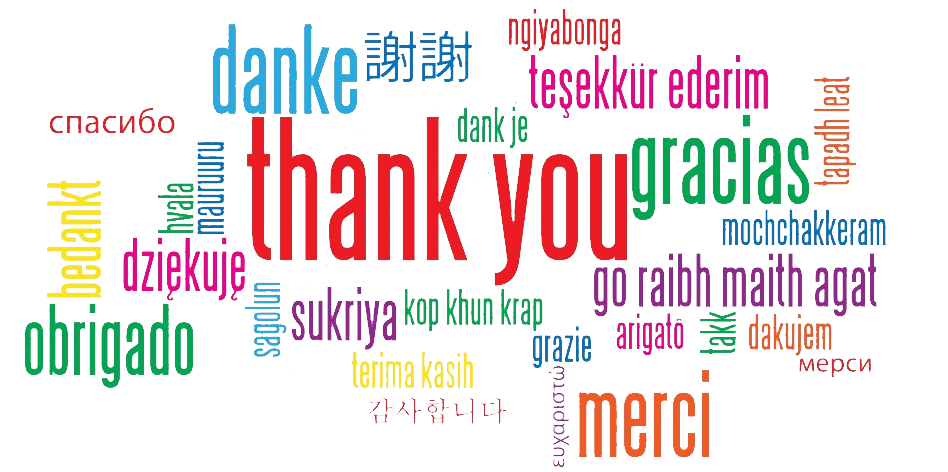 29